Pengantar Aplikasi Komputer & Teknologi
Week14. Macro Excel
Menyiapkan Form Aplikasi
Objective
Diharapkan Mahasiswa mampu : 
Menjelaskan tentang Microsoft Excel Macro
Menggunakan Macro Excel sebagai pengolahan data
2
Form
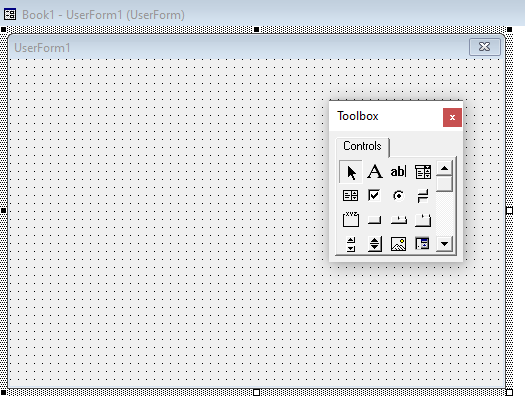 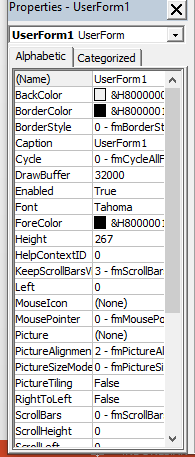 Properties berisikan 
Properties dari setiap
Object dari userform
User Form di gunakan untuk membuat form Aplikasi
Latihan 1
Buatlah Form Nilai Ujian dengan ketentuan sebagai berikut Jika Tombol Hitung dan Simpan di click maka
akan menghitung : total, nilai huruf dan  Nilai Mutu
Akan menyimpan data di Worksheet

Penjelasan dan Demo oleh Dosen Pengampu
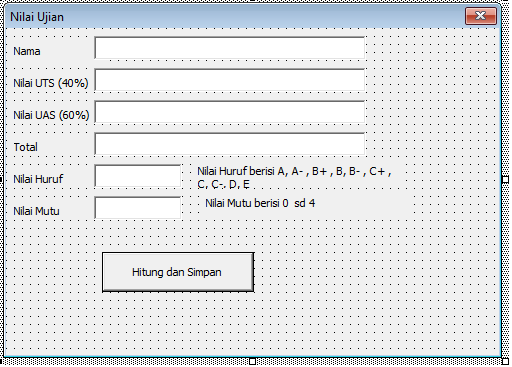 Latihan 2
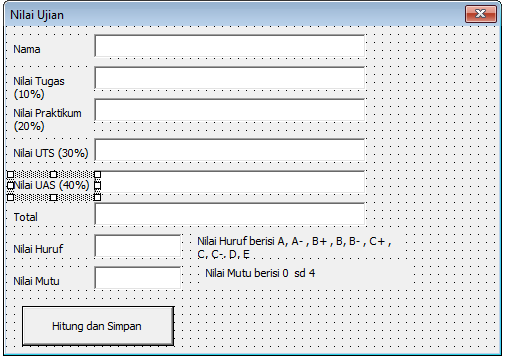 Buatlah Form Nilai Ujian dengan ketentuan sebagai berikut Jika Tombol Hitung dan Simpan di click maka
akan menghitung : total, nilai huruf dan  Nilai Mutu
Akan menyimpan data di Worksheet

Penjelasan dan Demo oleh Dosen Pengampu
Thankyou
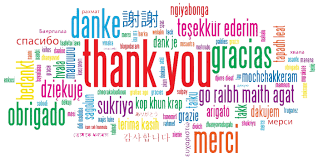